Morální problémy současné společnosti
14-14.30: Co je nové/Evokace/opakování
14.30-15.30: Klimatická krize/budoucnost/aplikovaná etika
Aplikace etiky cnosti: občanská neposlušnost, disent, ekotáže/terorizmus, cvičení
Text z etiky cnosti
Individuální iwalk (iwitness)
Kritika
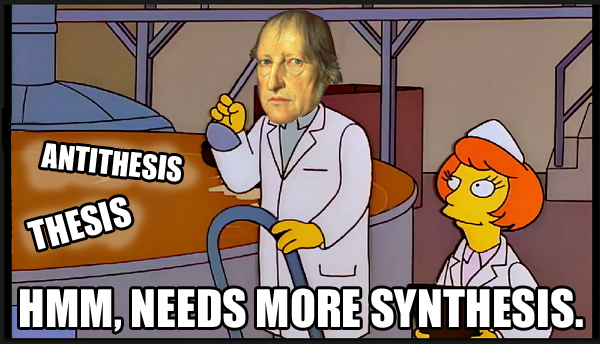 Hranice života  a nový výhľad: postbiologično
U člověka narazil život na svoje hranice, na svoji nejzazší možnosti, čím dál zřetelněji selhává, neplní už svoji funkci. Selhal, vlastně končí. (Pozvání k večeři, Hry, 2007, s. 248.)
V rámci pohybu kosmu, v rámci jeho struktury je nepochybně dána možnost dostat se k něčemu inteligentnějšímu, než je biologično, a proto už od dnešních dnů se musí člověk snažit o jediné – překonat biologično, překročit je i s jeho slavným životem , žraním, sraním  a tak dále, i s rozplozováním. …pak snad bude mít existování smysl, možno dokonce i význam. Snad. Ale možná ani pak ne.  Pozvání k večeři, Hry, 2007, s. 251.

Podobne i v Gottschalk, Kratés, Jao Li, Doslov. 1991, s. 96-99.
Definujte zápatí - název prezentace / pracoviště
4
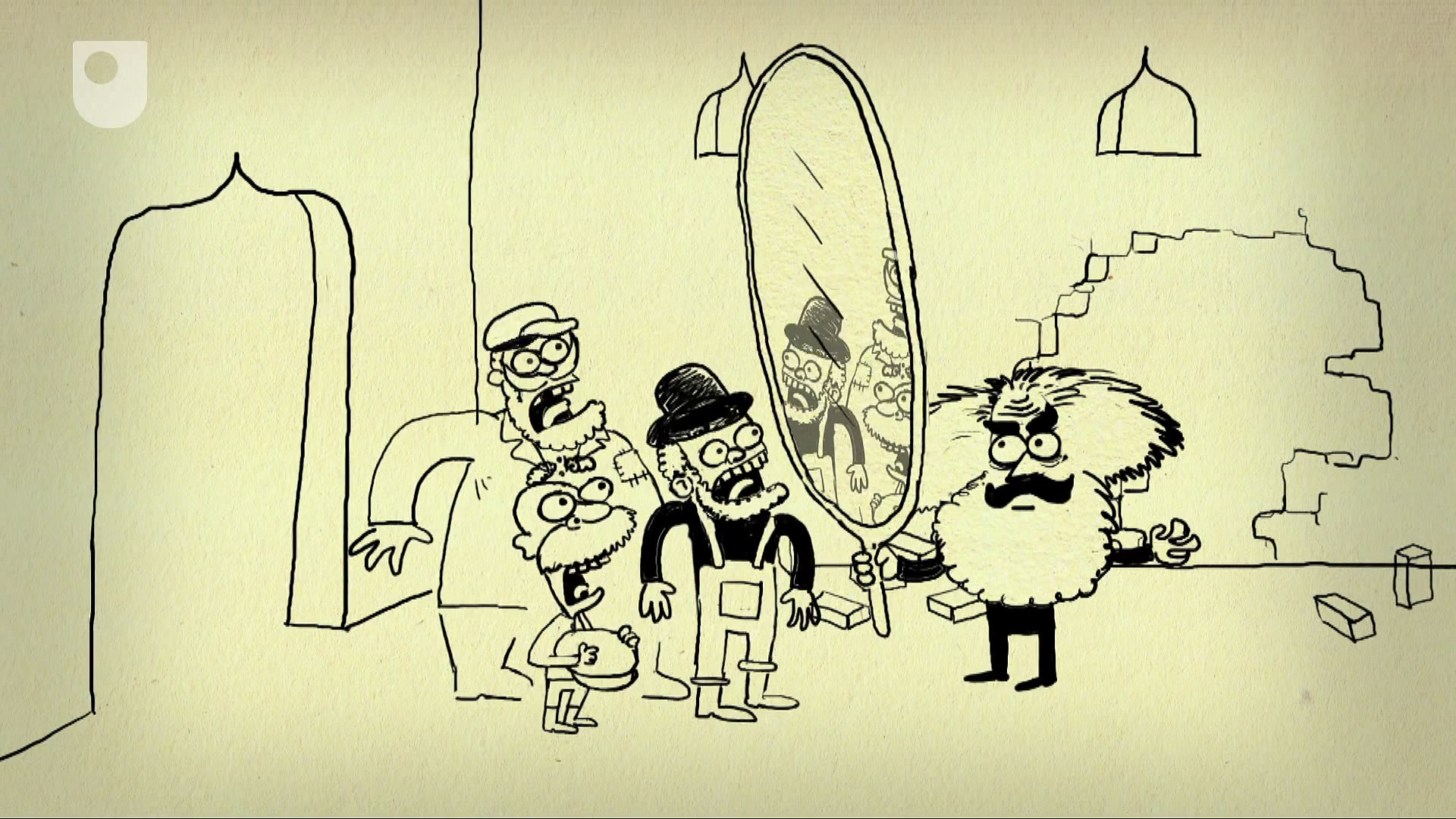 Karl Heinrich Marx
(1818-1883)
Evropou obchází strašidlo - strašidlo komunismu…
Zdroj obrázku:  viď slide 25
Filozofie musí vést ke změně praxe - činu
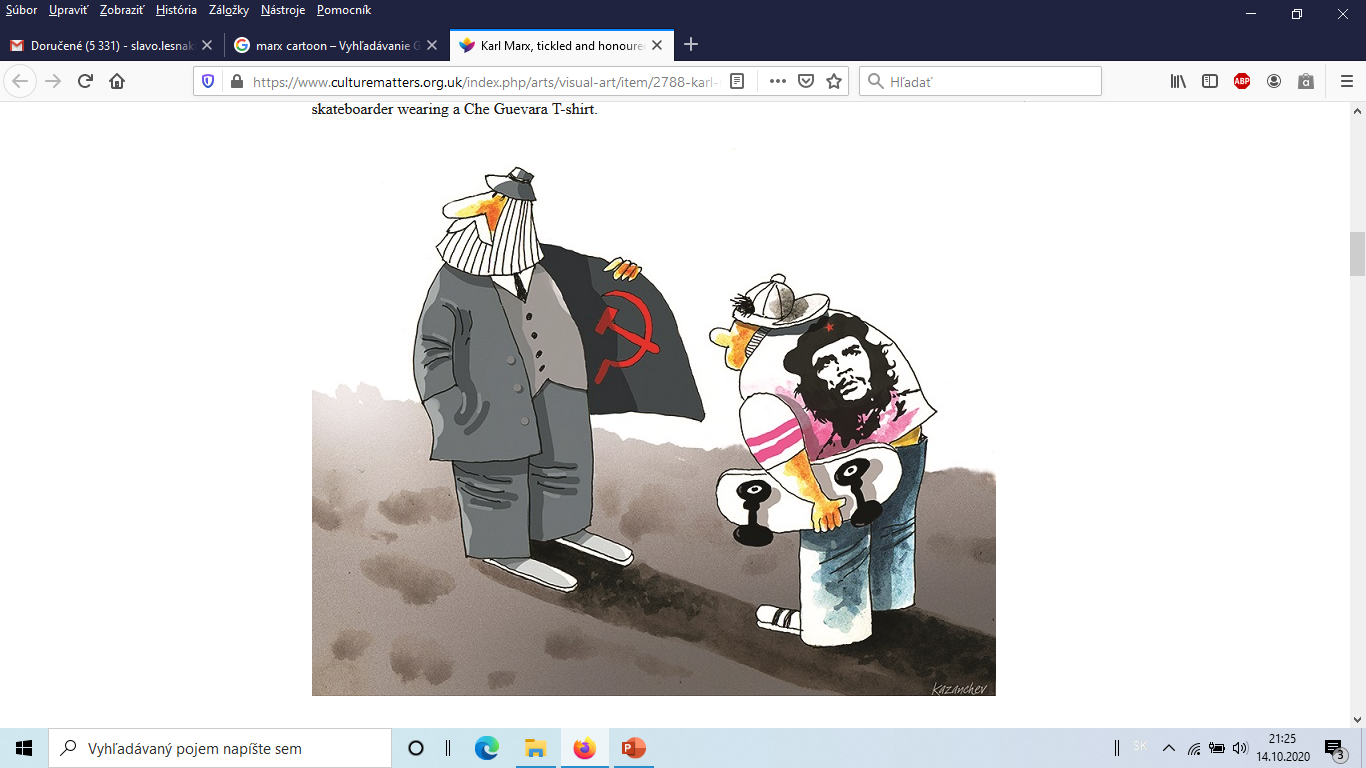 "Filozofové svět jen různě vysvětlovali, jde však o to, abychom ho změnili.„
 (Marx, Teze o Feuerbacha, In: Německá ideologie, 1961, s.. 15)
https://www.culturematters.org.uk/index.php/arts/visual-art/item/2788-karl-marx-cartoon-international-competition
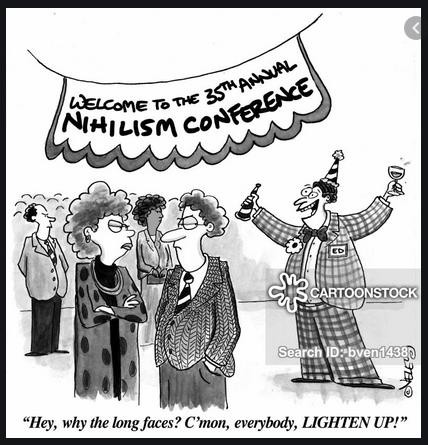 https://www.cartoonstock.com/directory/f/friedrich_nietzsche.asp
Etika Nietzscheho
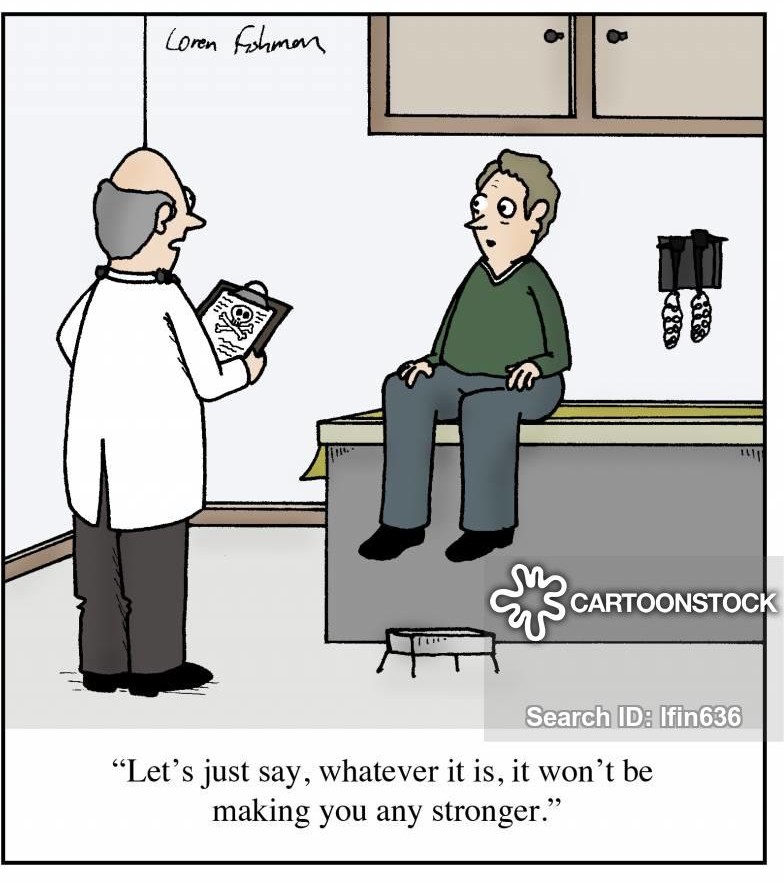 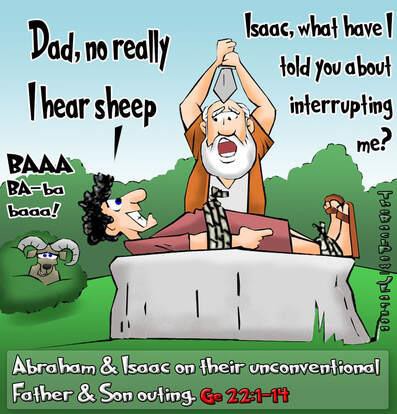 https://www.thebackpew.com/blog/category/walk-the-talk/6
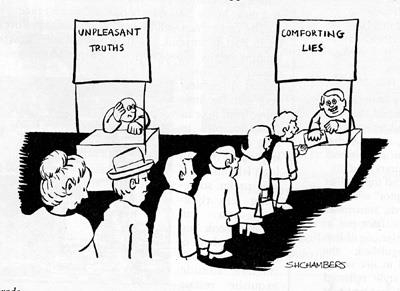 https://philsnider.wordpress.com/2014/08/05/how-to-ruin-your-life-according-to-soren-kierkegaard/
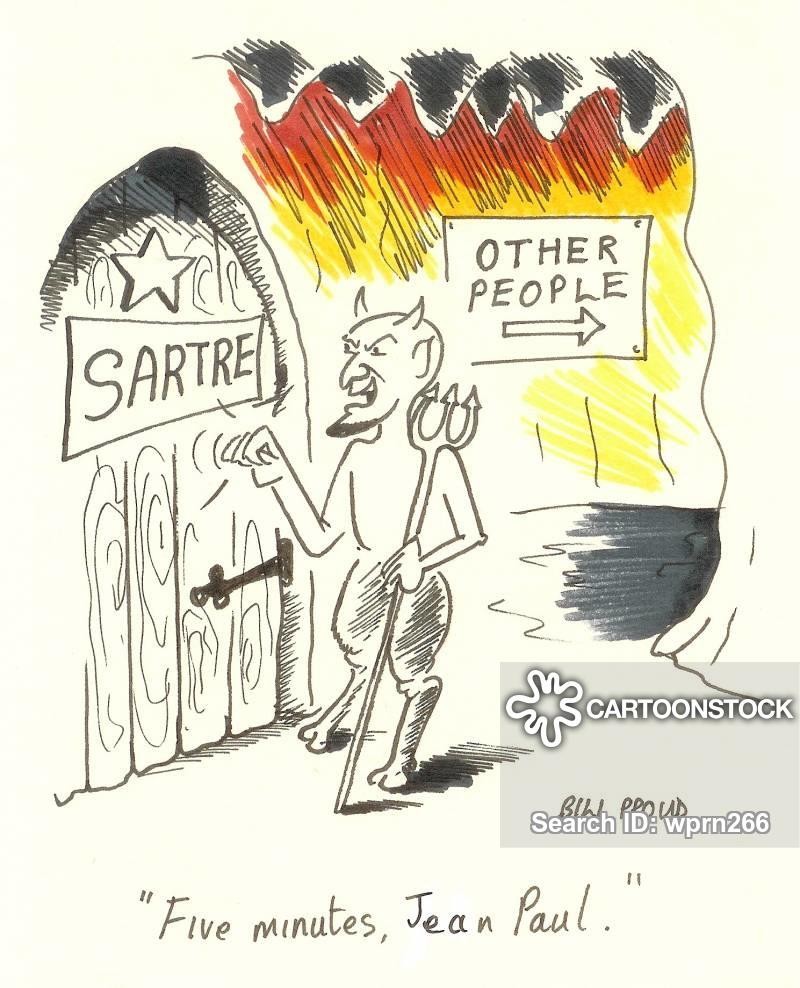 Jak hodnotit:
..existencialista nikdy nechápe  člověka jako konečný bod, neboť  člověk se nepřetržitě utváří…
.
12.11.2020
https://www.cartoonstock.com/directory/j/jean_paul_sartre.asp
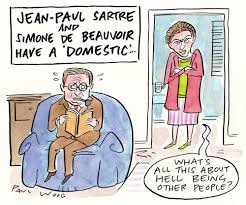 https://philosophynow.org/issues/145/Paul_Woods_Cartoon_1
Kdo vytváří obraz ženy?
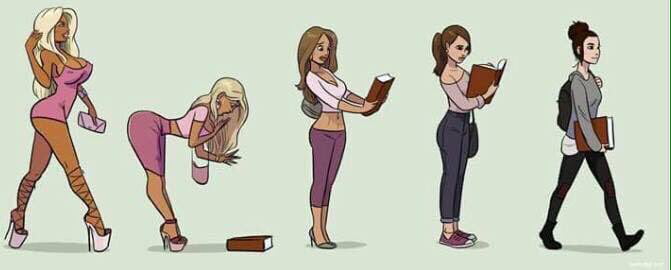 https://9gag.com/gag/aNAWmyb
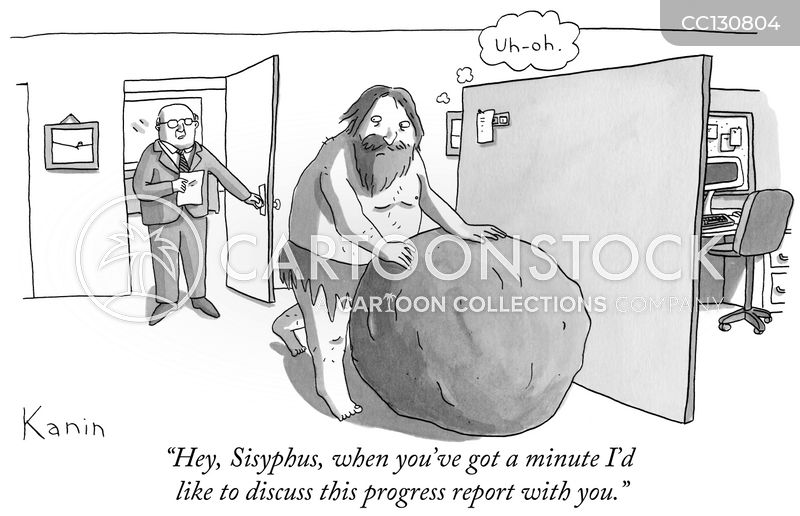 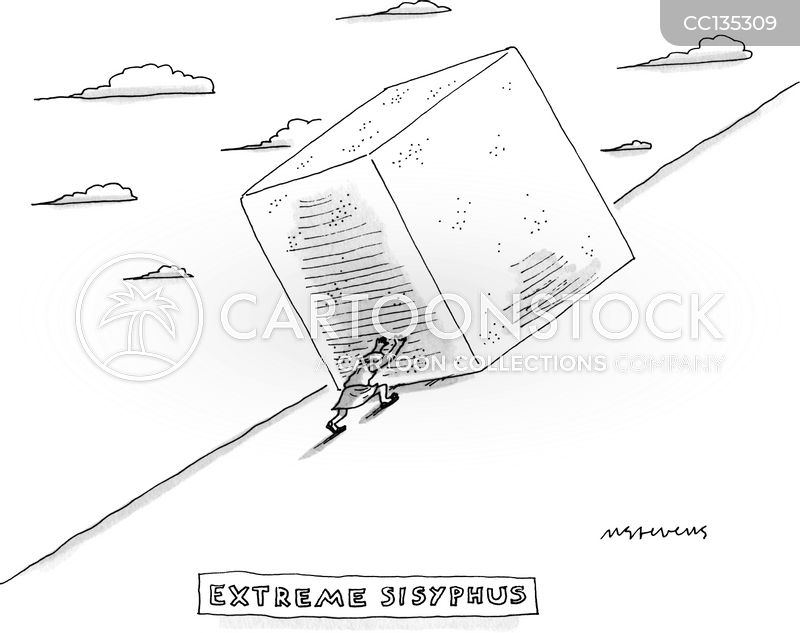 https://www.cartoonstock.com/directory/c/camus.asp
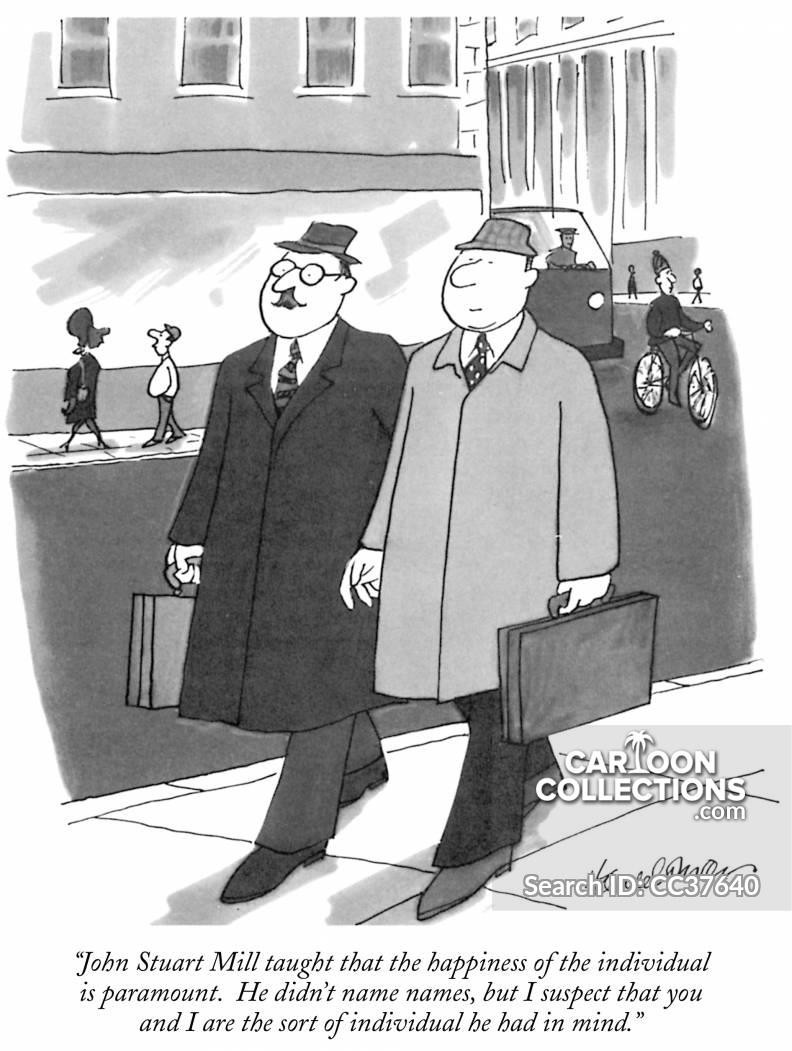 Etika pragmatismu
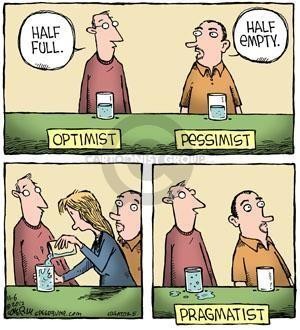 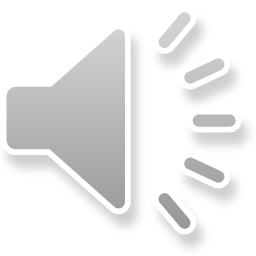 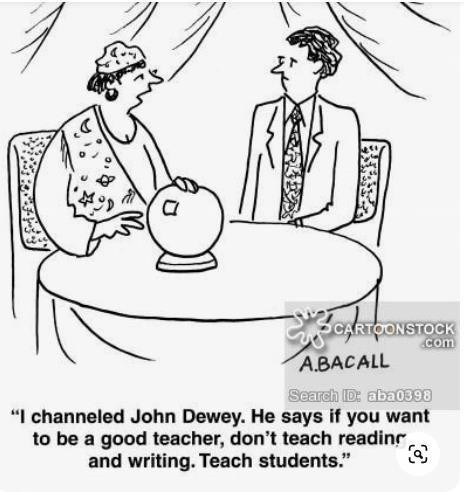 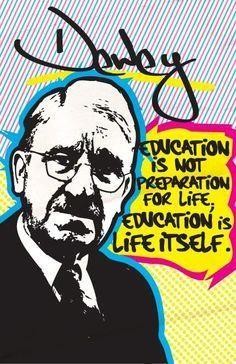 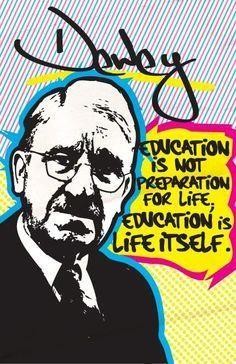 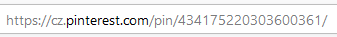 https://i.pinimg.com/236x/87/3d/ee/873dee8931690e32406d8fc05f966ef2.jpg
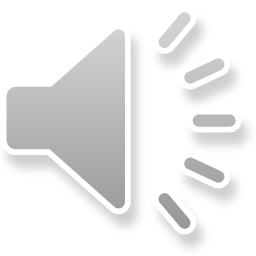 Sigmund Šlomo Freud1856-1939
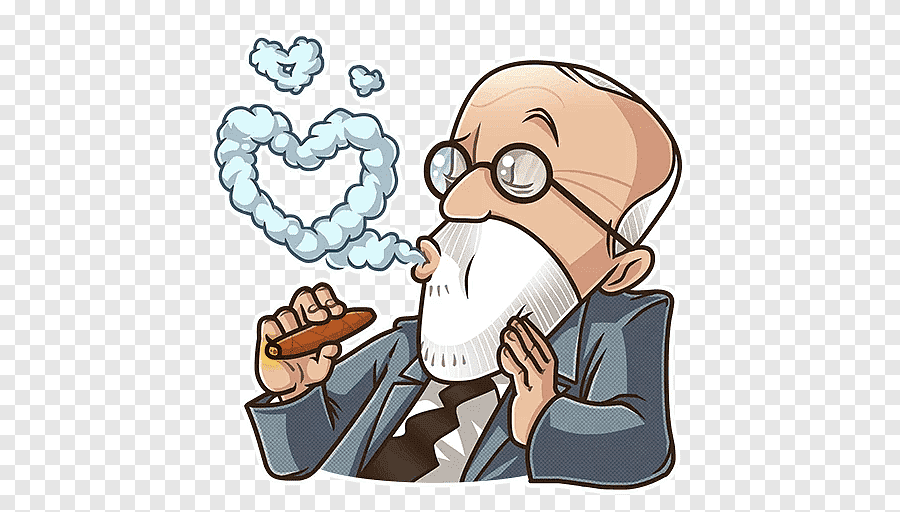 https://www.pngegg.com/en/png-evswi
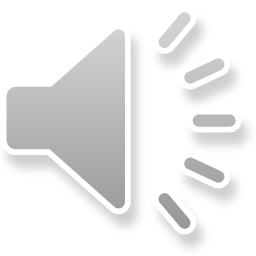 27. 10. 2023
Konrad Zacharias Lorenz1903-1989
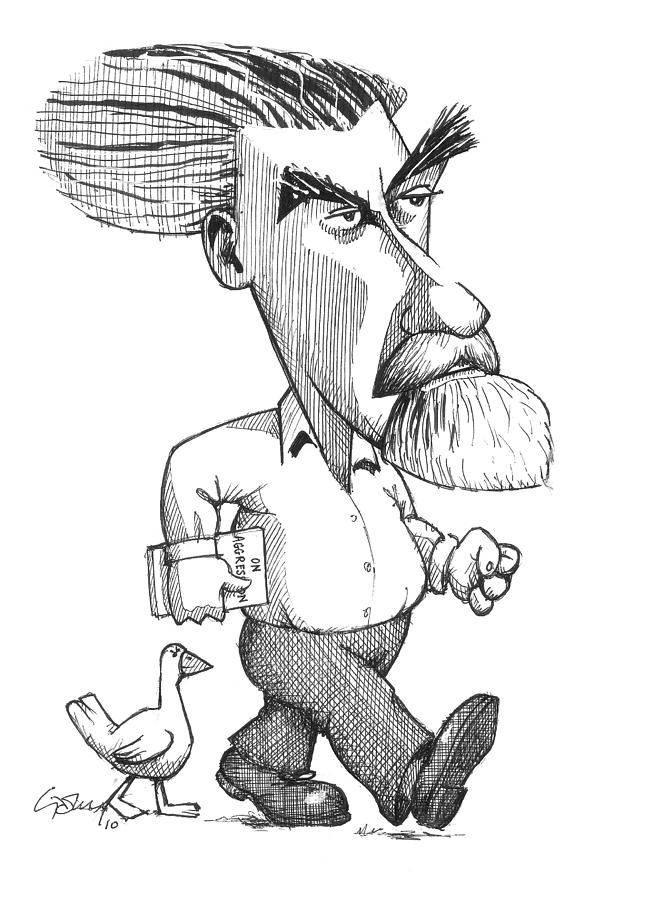 Lekár z Viedne
Zakladateľ etológie
Po anšluse Rakúska k Nemecku stráca prácu, neskôr povolaný do Armády, lekárom v Bielorusku, vojnový zajatec v Arménsku
1973 Nobelova cena za medicínu a fyziológiu v spojení s chovaním zvierat
https://fineartamerica.com/featured/konrad-lorenz-caricature-gary-brown.html
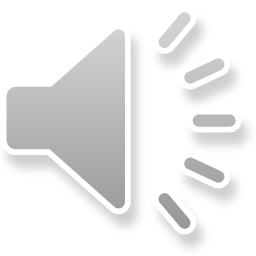 27. 10. 2023
Mít či být?
https://www.pinterest.co.uk/pin/731201689481689749/?amp_client_id=CLIENT_ID(_)&mweb_unauth_id={{default.session}}&simplified=true
„Boh je mŕtvy, Nietzsche je mŕtvy a mne tiež nie je dobře!“
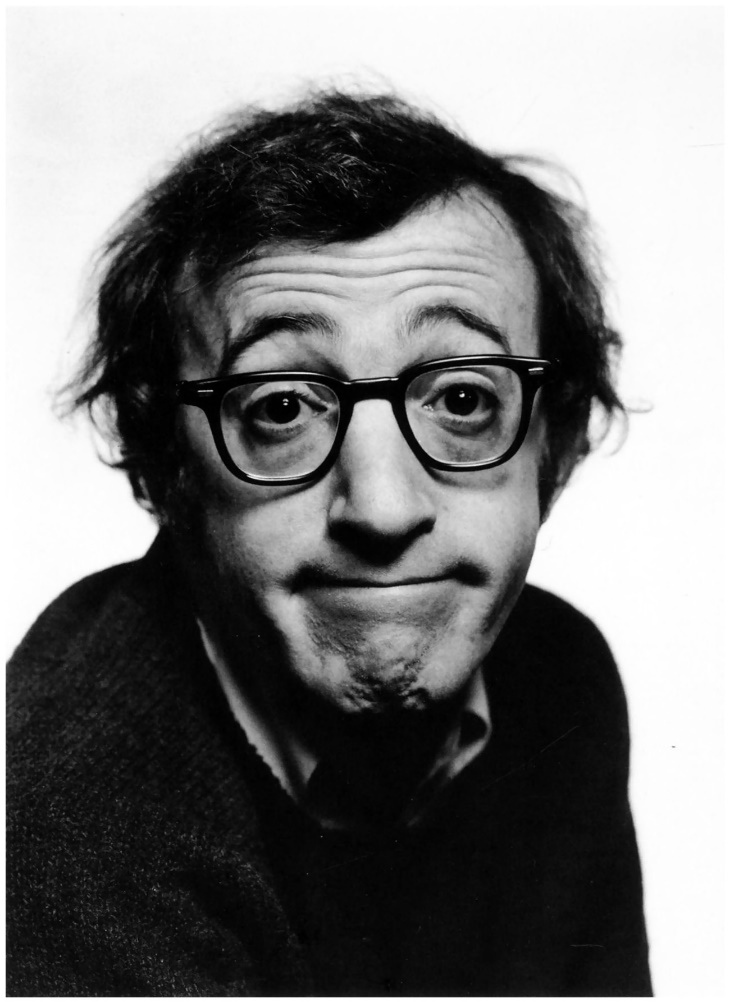 http://www.heaven4sure.com/MeandGodQuestions/LifeLessons/tabid/58/ctl/ArticleView/mid/387/articleId/952/Woody-Allen--Terrified-About-It-All.aspx
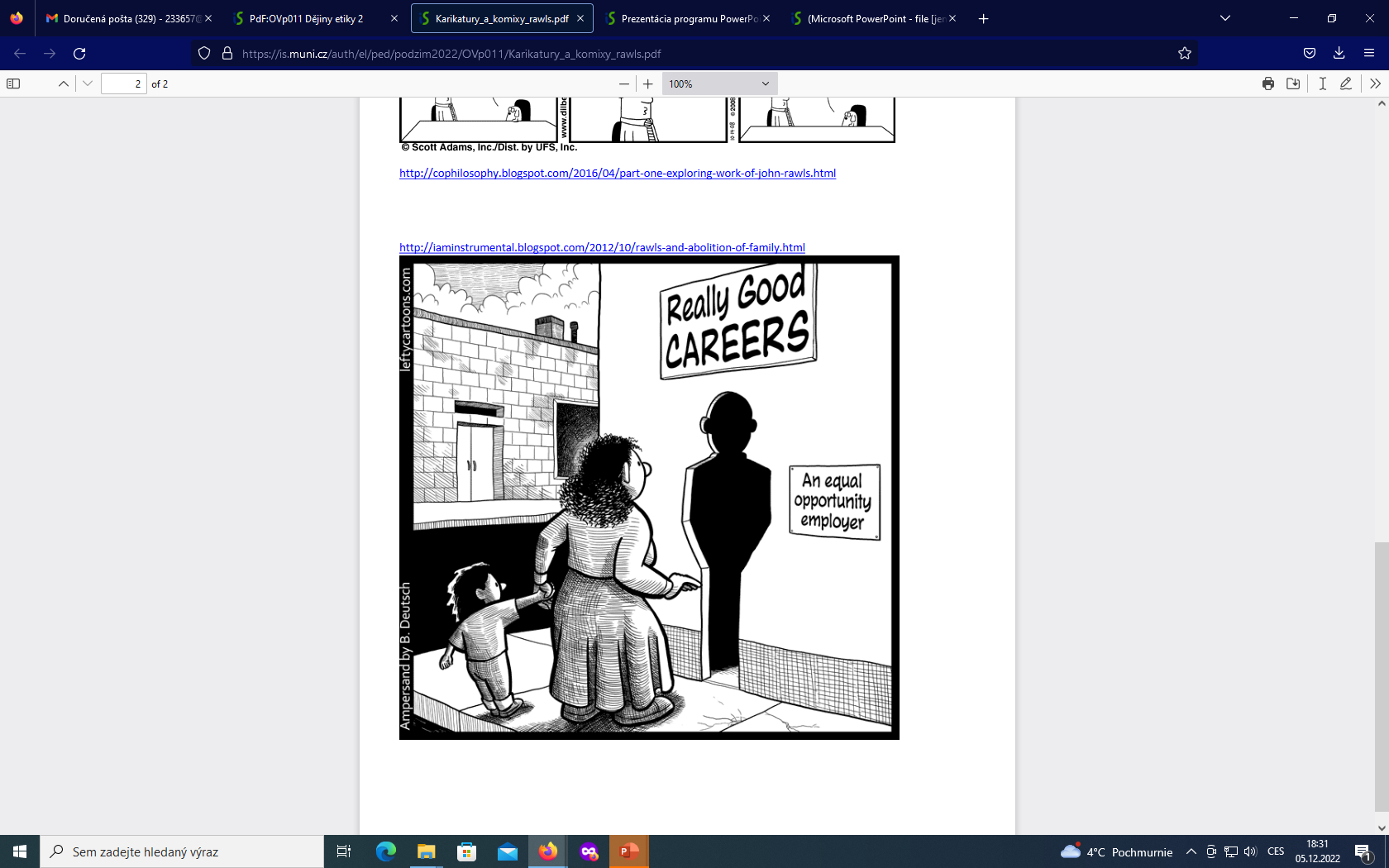